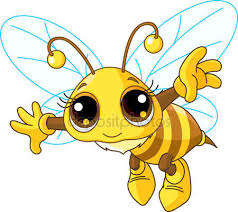 1
2
3
4
5
7
6
8
9
12
13
14
10
11
15
18
19
16
20
17